Eipass
Junior
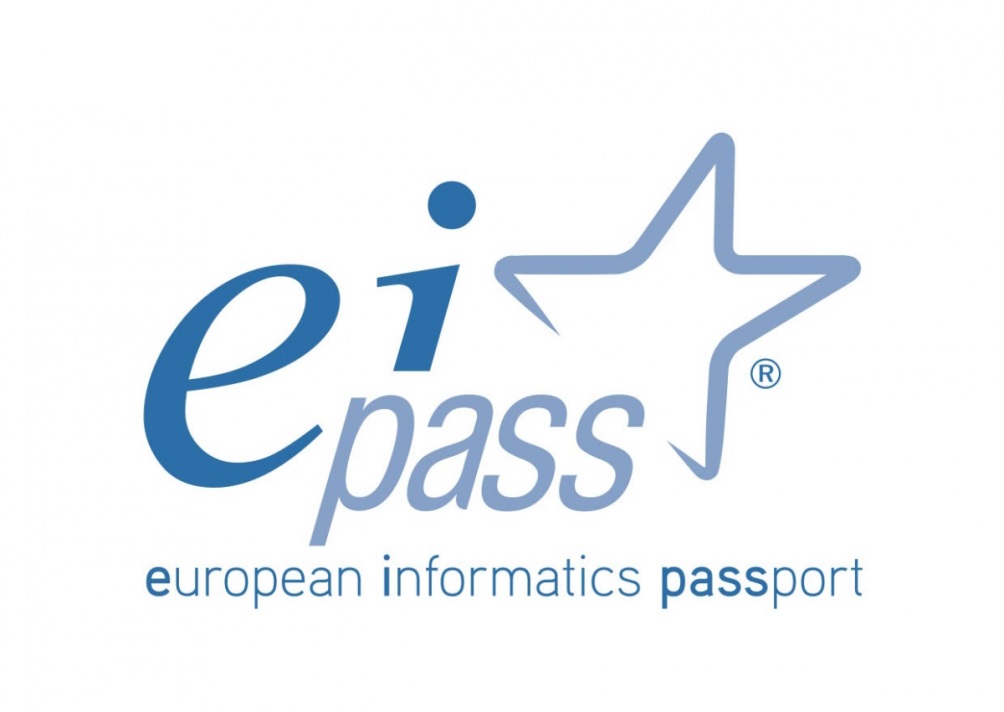 IMPEGNO
Il corso Eipass richiede molto impegno nello studio ma è anche molto divertente e da la possibilità di imparare cose nuove o approfondire quelle già conosciamo.
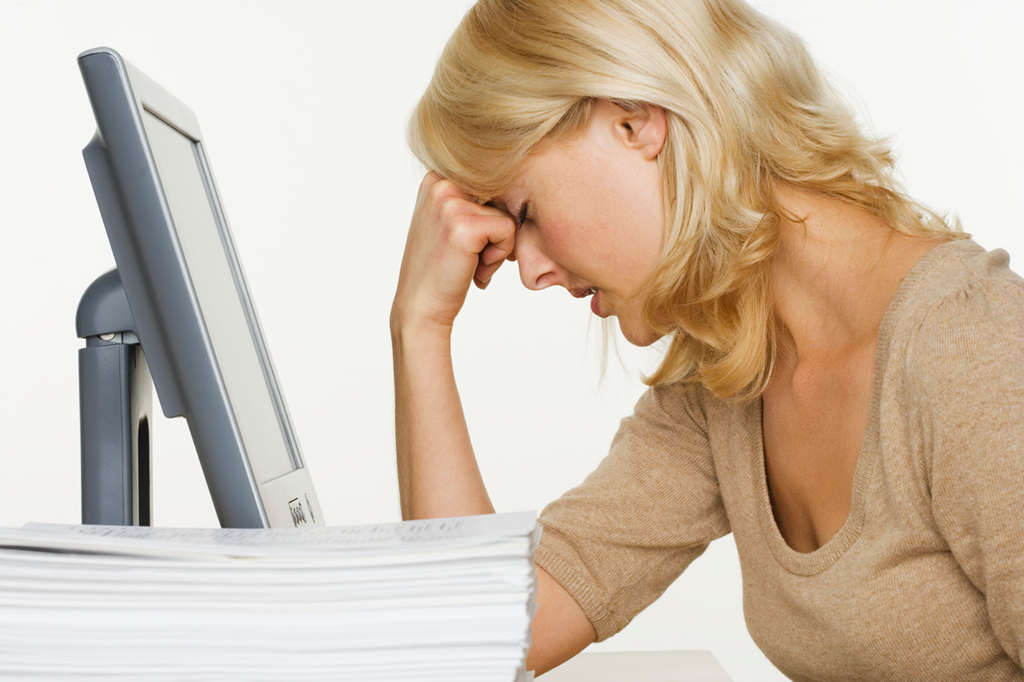 LE INSEGNANTI
Loggia Erika : professoressa di matematica e scienze
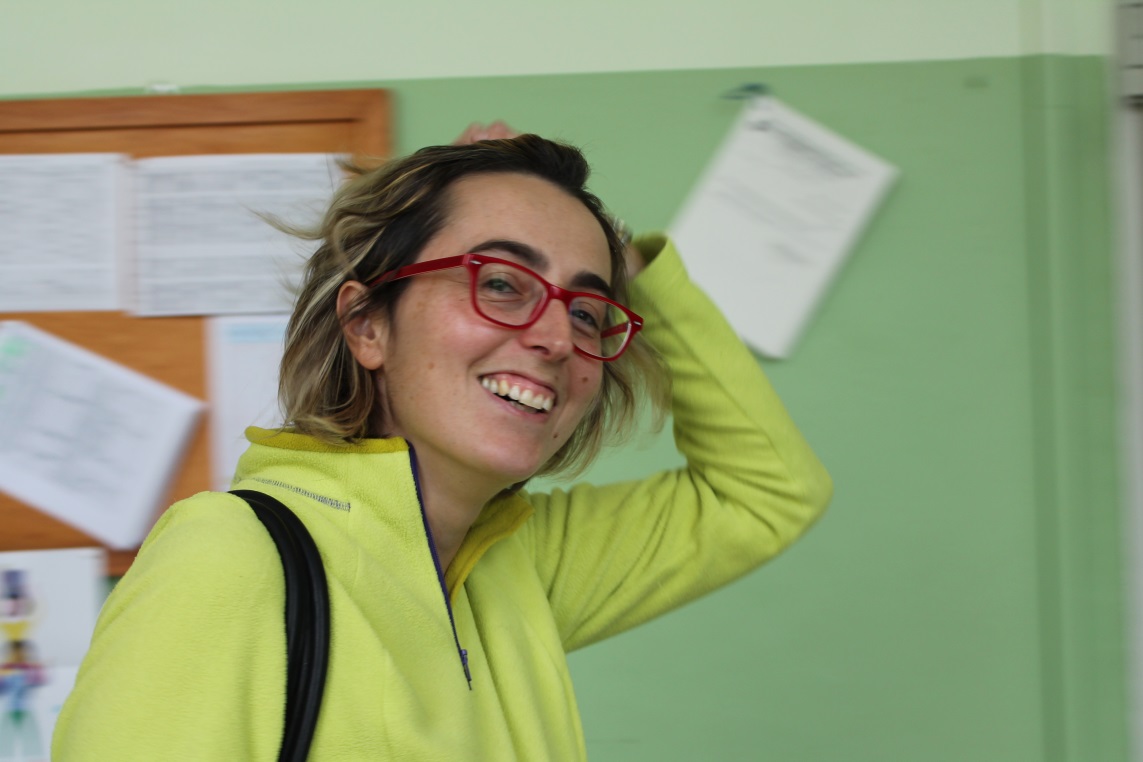 GLI ESAMINATORI
Grippo Sandro:






Francese Claudia:
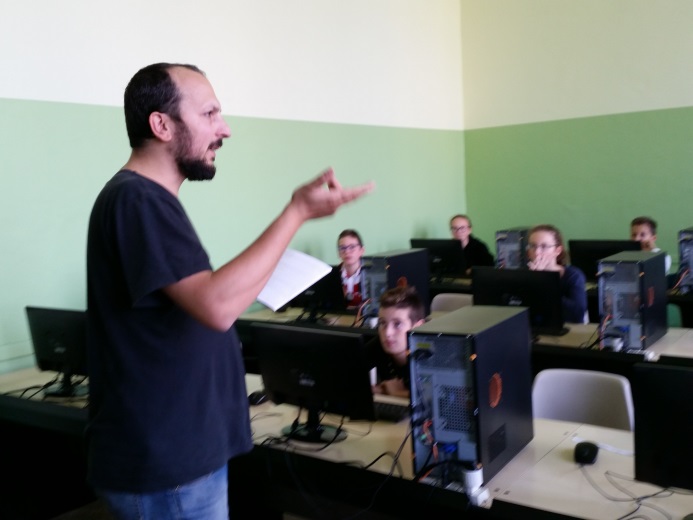 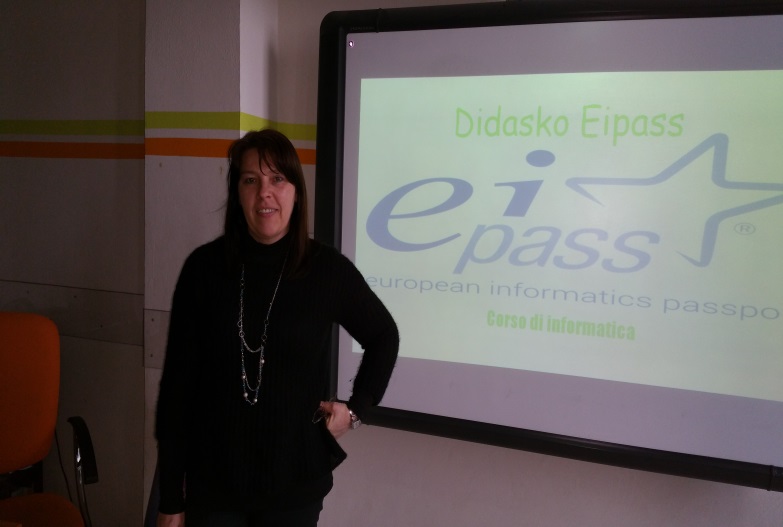 Verceone Carla: professoressa di matematica e scienze
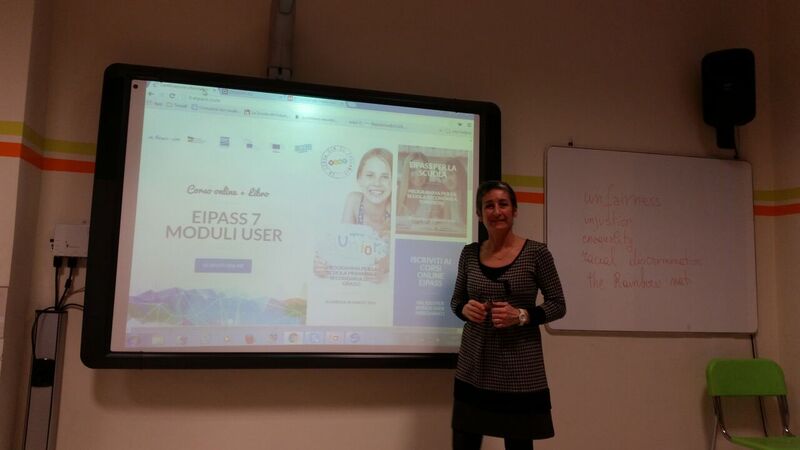 ARGOMENTI
MODULO 1: pensiero computazionale e coding : dal Logo allo Scratch.
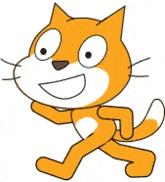 MODULO 2 : creazione e gestione di documenti di testo
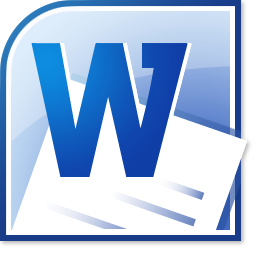 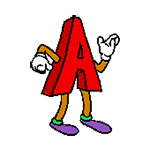 MODULO 3: creazione e gestione di un foglio di calcolo
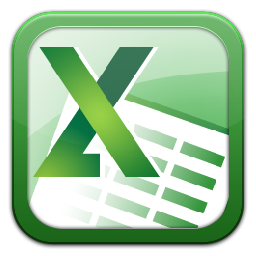 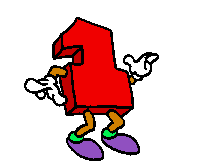 MODULO 4: creazione gestione di una presentazione
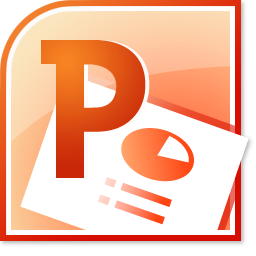 MODULO 5: principi di comunicazione in rete
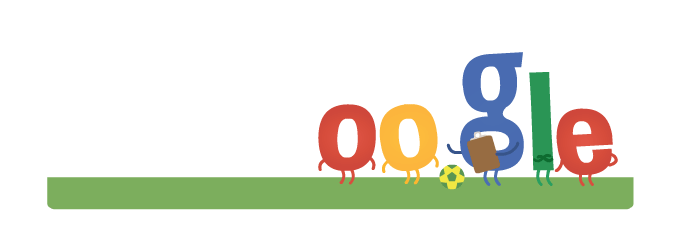 ESAMI
Finito ogni modulo c’è un esame da passare! 
Bisogna impegnarsi molto nello studio e anche fare molta pratica con le esercitazioni o con i programmi del pacchetto office.

BEFORE                                            AFTER
NON VOGLIO FARE L’ESAME!
HO FATTO 100%
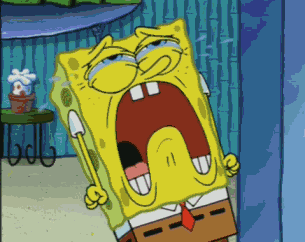 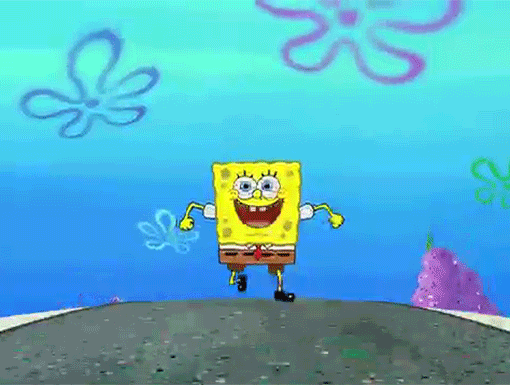 PINO BEATRICE
THE END
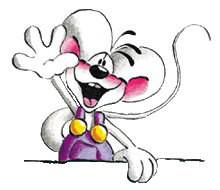